Нека припомним
Кои числа наричаме прости?
Кои числа наричаме съставни?
Кое е единственото четно просто число?
Числото 1 просто или съставно е?
Защо разлагаме число на прости множители?
Какво наричаме общ делител на две или повече числа? А НОД?
Какво означава две числа да са взаимно прости?
Как определяме НОК?
Общо кратно и най-малко общо кратно на естествени числа- упражнение
Математика 5 клас
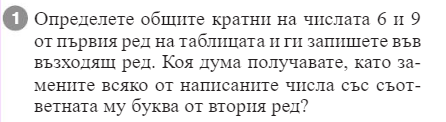 18, 36, 54, 72, 90
Ч И С Л О
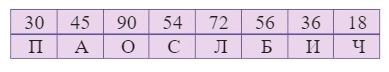 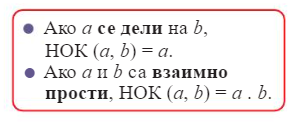 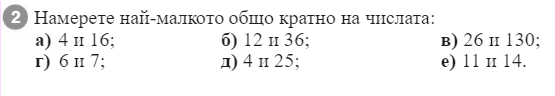 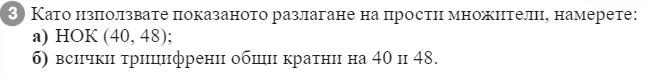 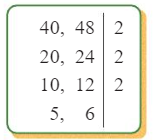 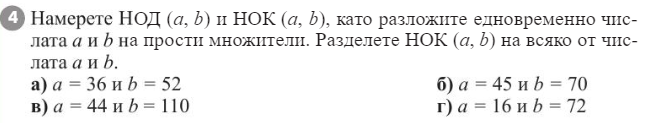 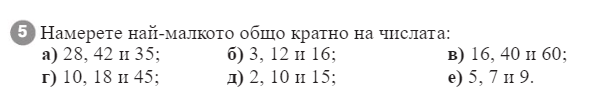 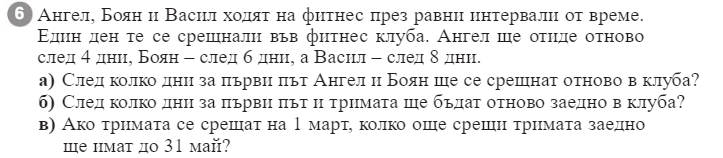 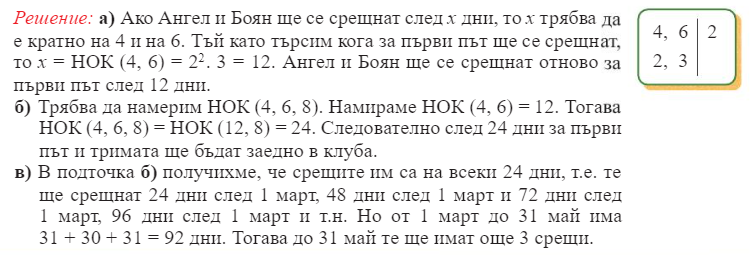 Домашна работа
Ученбник стр. 48 /4-а, в, г; 				5-г, д,е, 7, 8